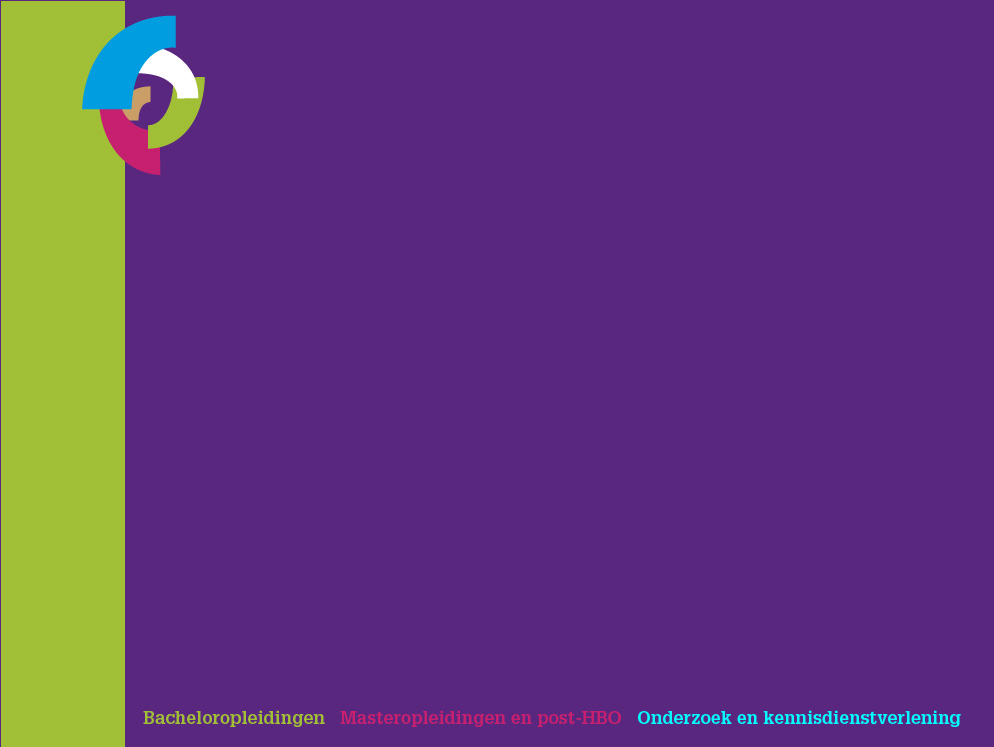 Ontwerpend aan de slag met techniek 
Martijn Weesing – iPabo
Inka de Pijper - NEMO

Ecent Conferentie 
De leerling als ontwerper 
20 mei 2015
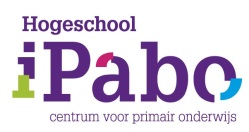 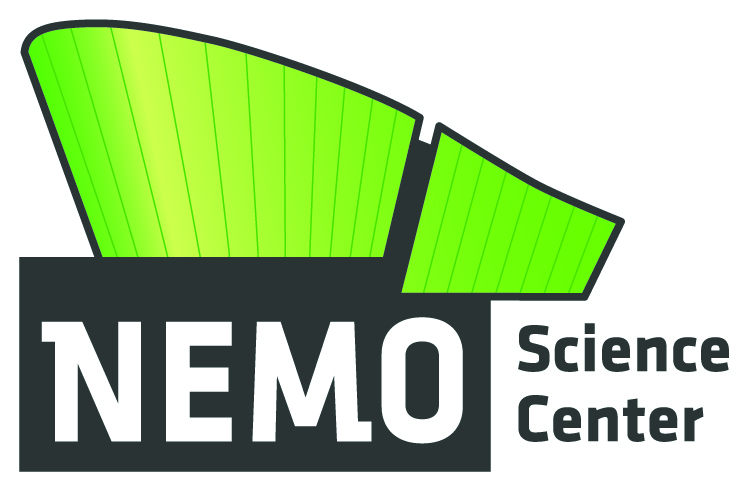 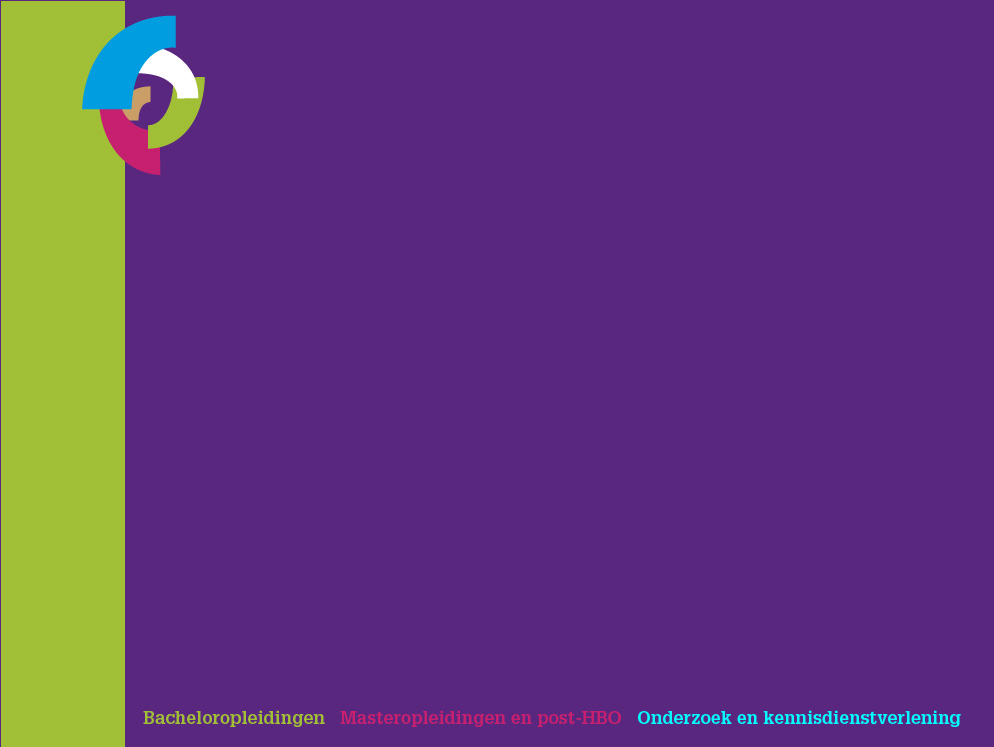 Bouw een vrijstaande structuur van minimaal 60 cm hoog. 
   20 ongekookte spaghetti slierten
   1 meter touw
   1 meter tape

   Gemeten vanaf het oppervlak van de tafel tot de
     top van de marshmallow. 
   De hele marshmallow moet bovenop staan.
   Je hoeft niet alles te gebruiken. 
   De schaar is alleen om te knippen. 
   Jullie hebben 18 minuten!
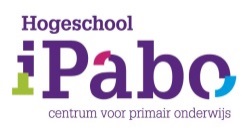 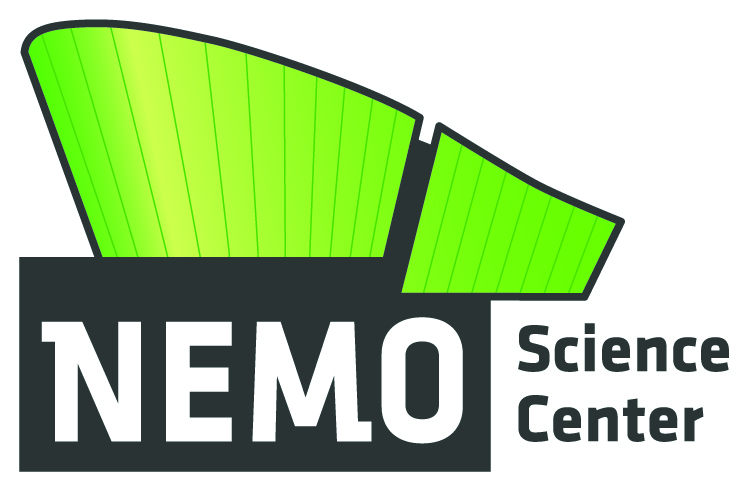 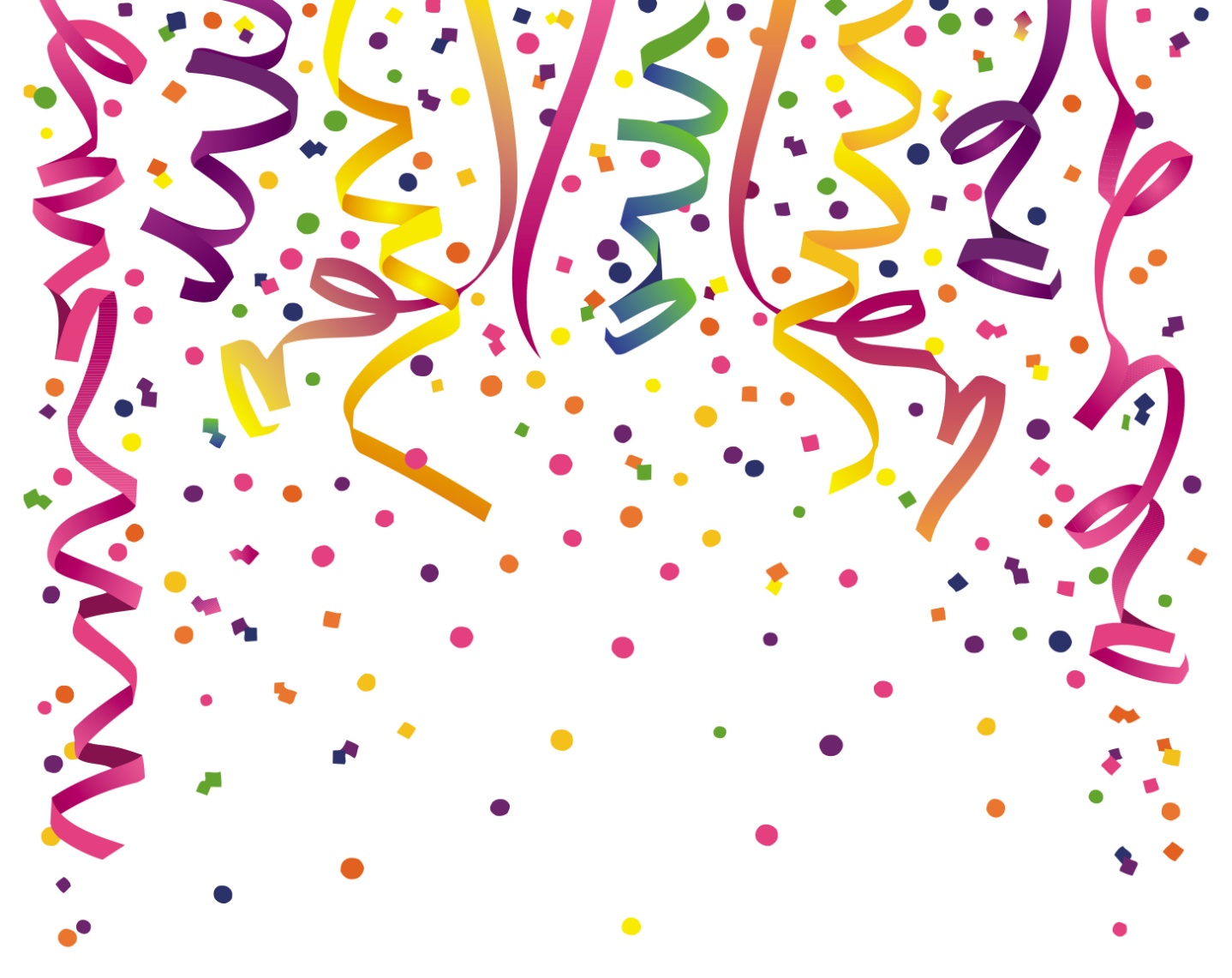 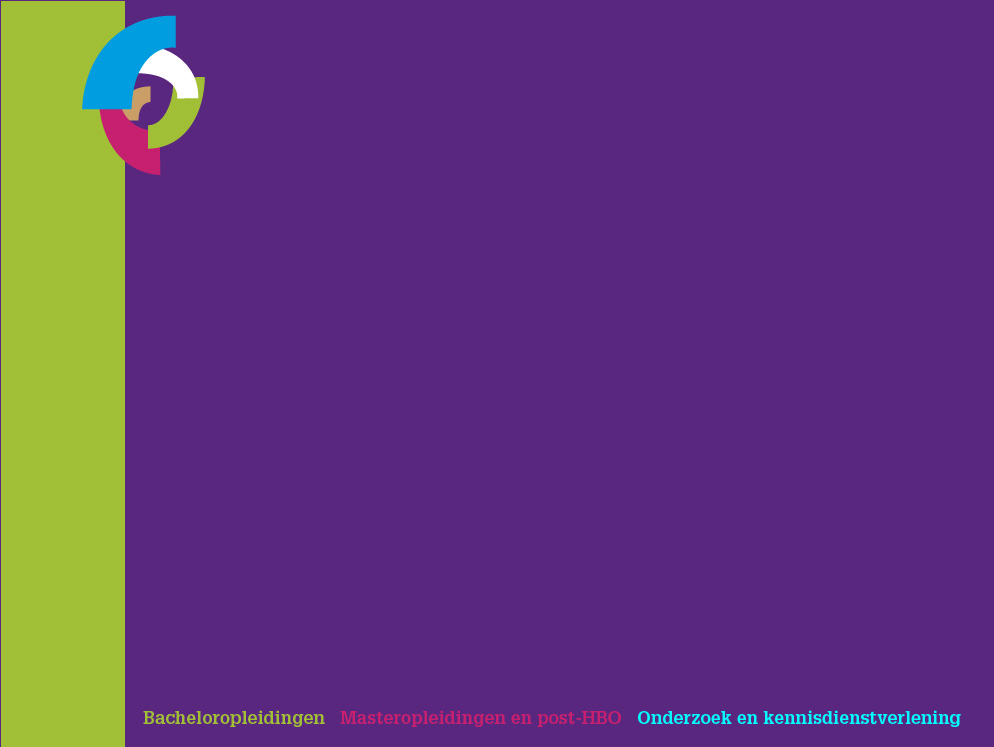 Meten!
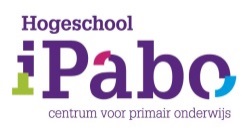 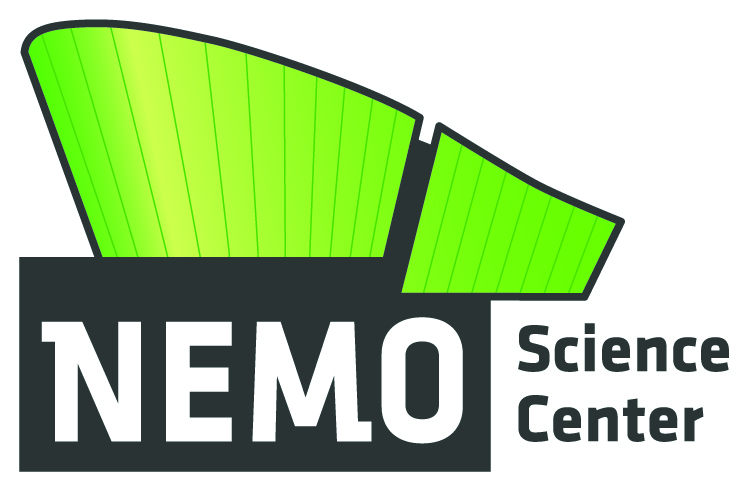 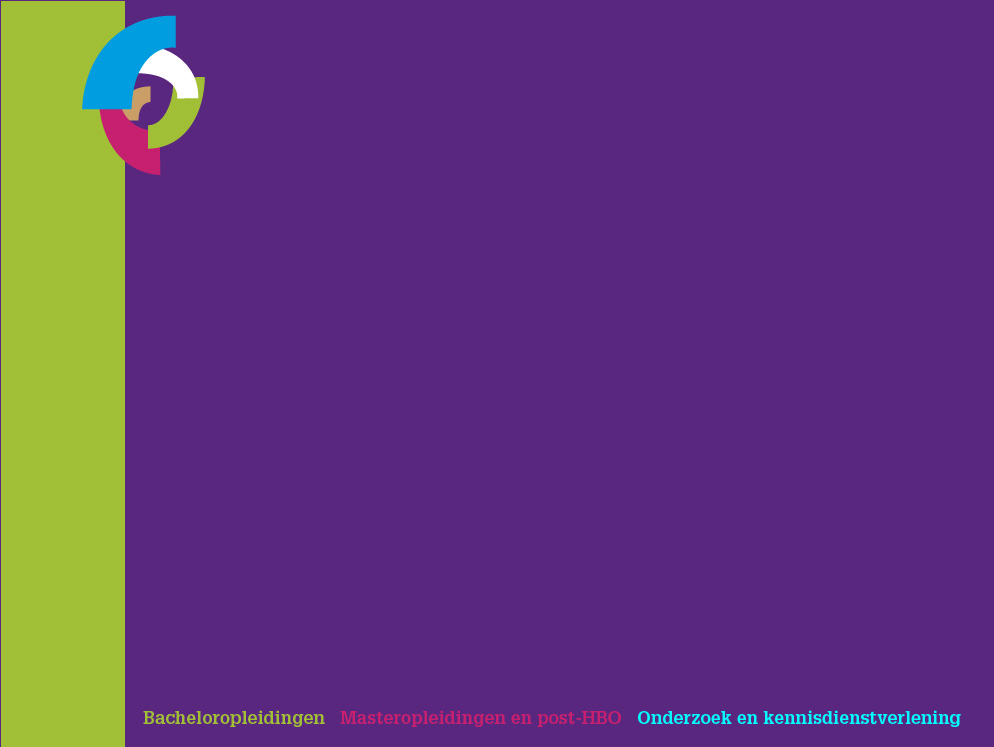 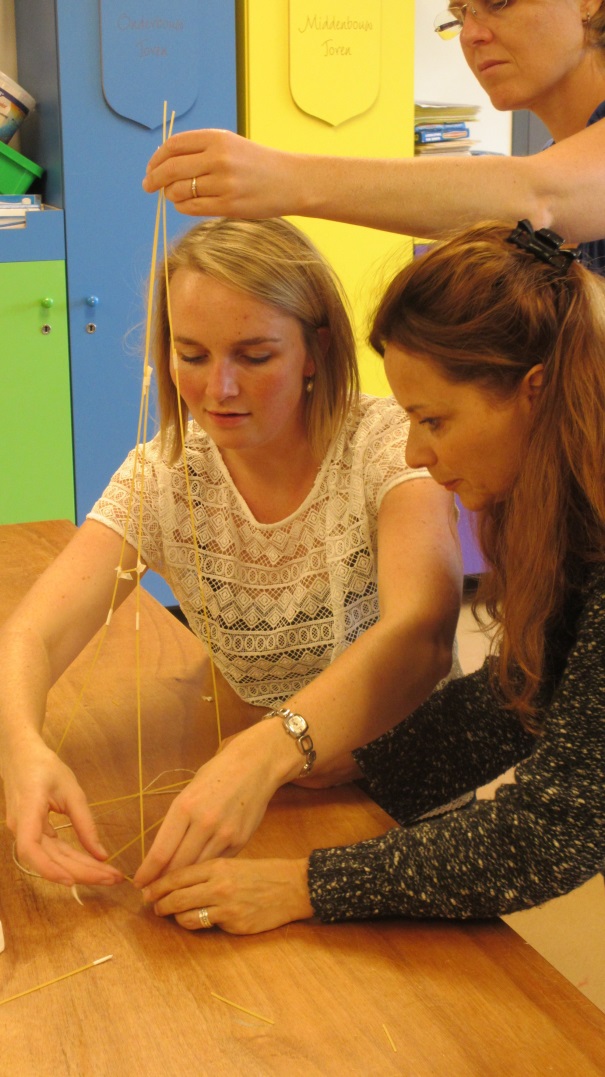 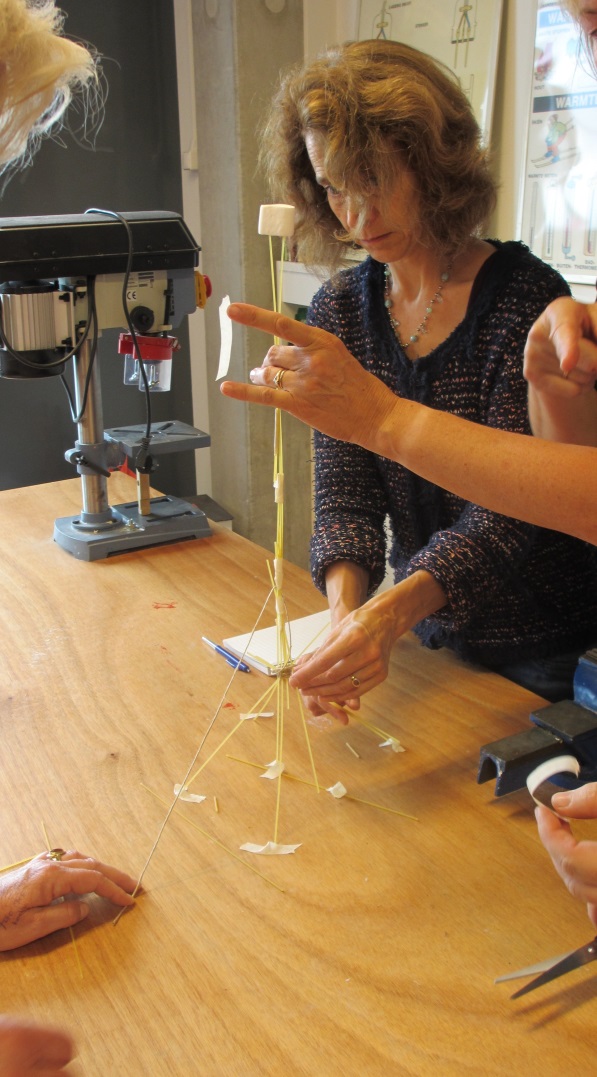 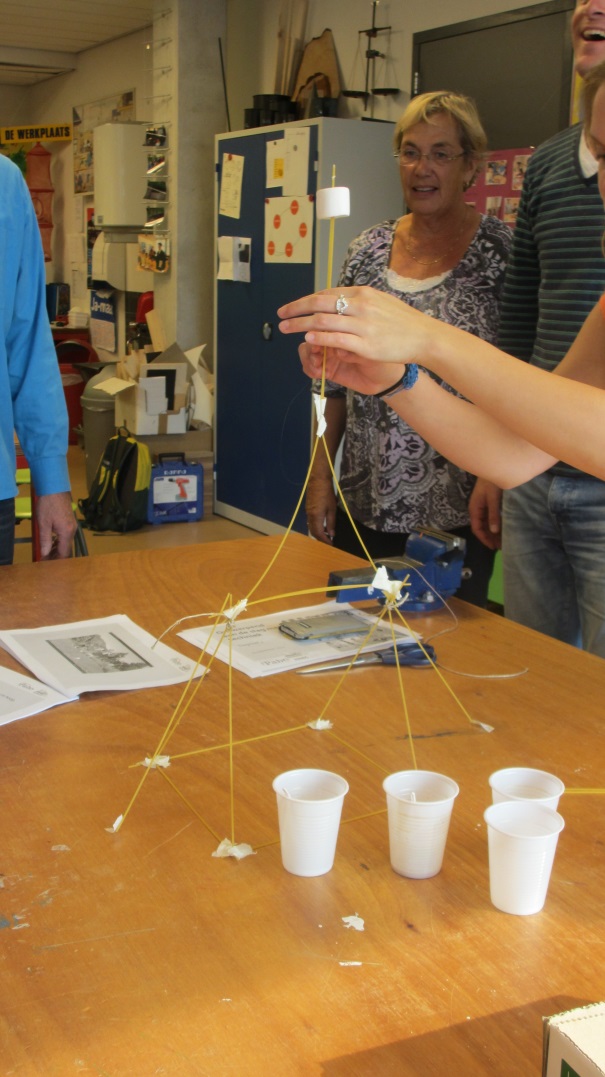 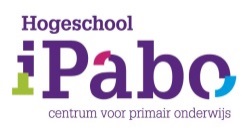 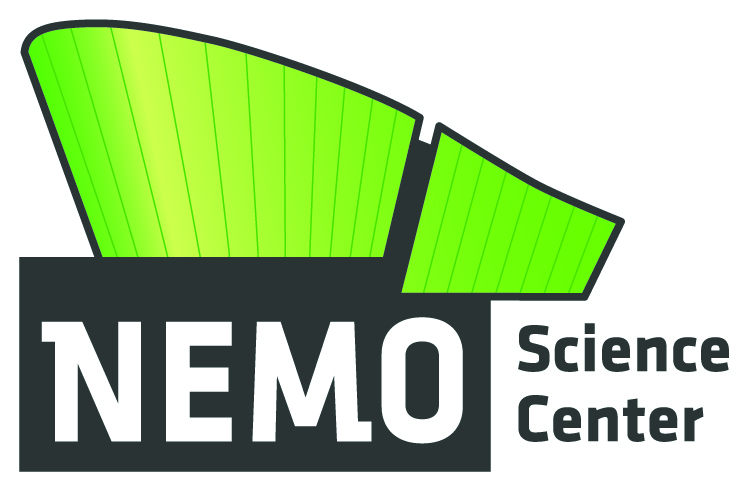 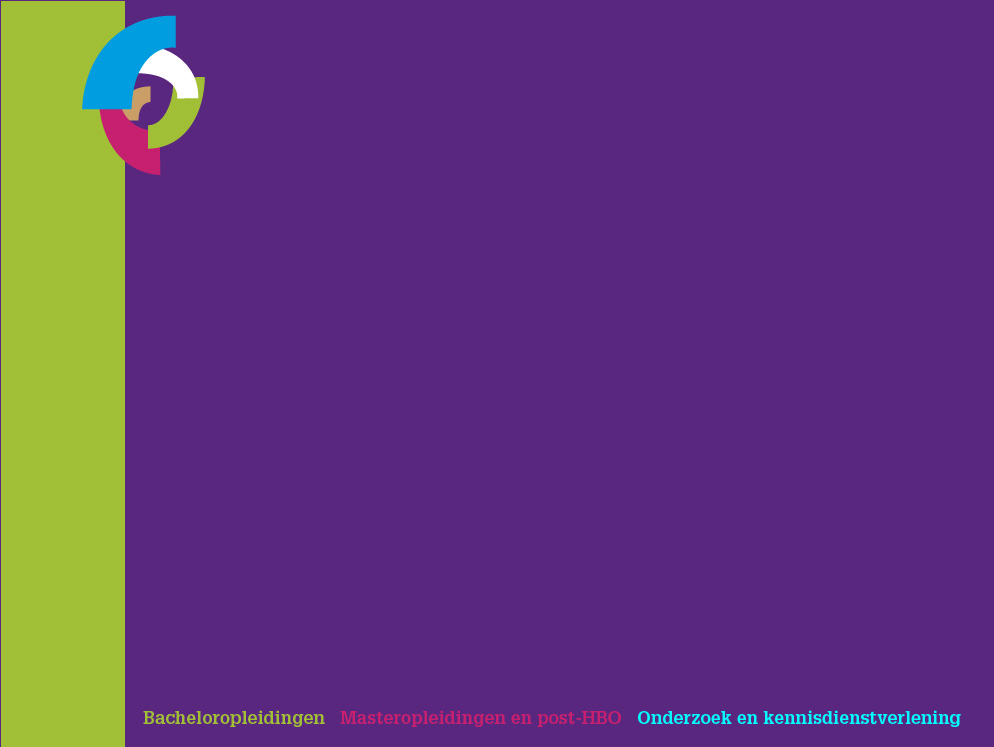 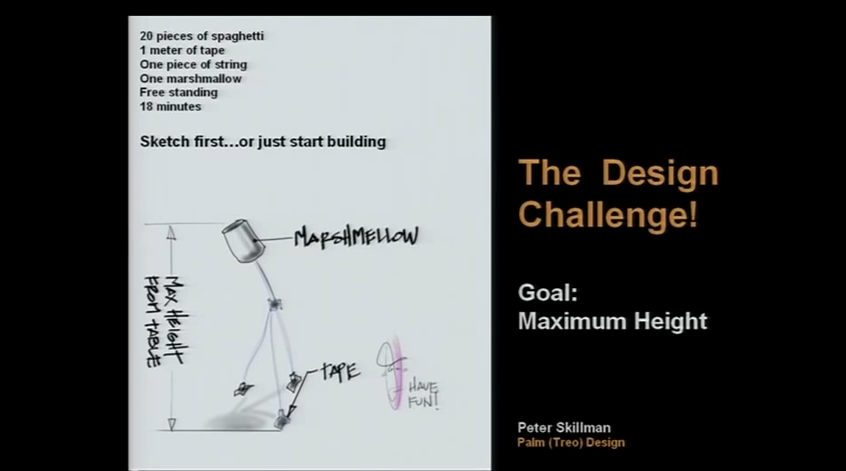 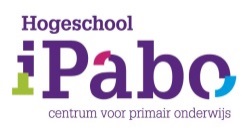 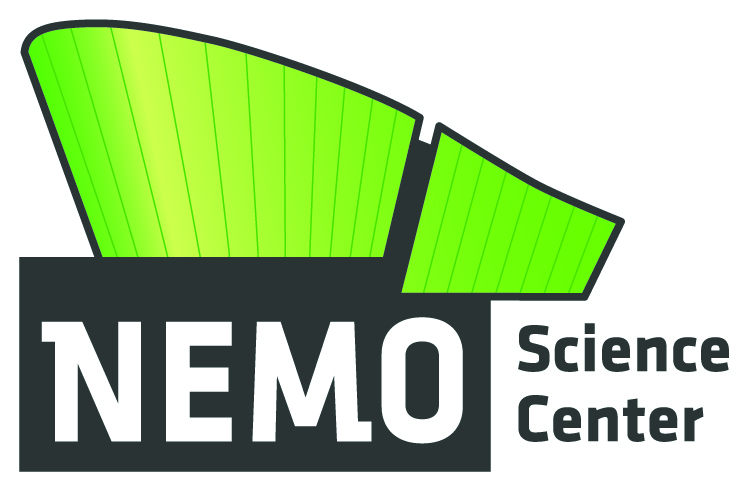 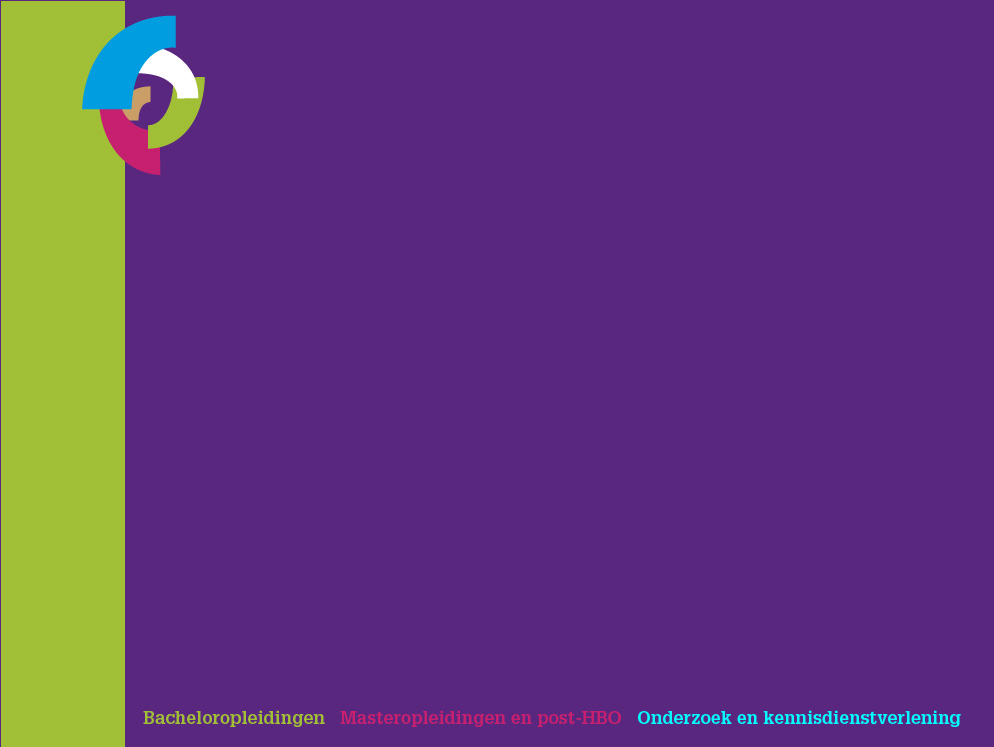 Beschrijf in werkwoorden de stappen die jullie hebben doorlopen.
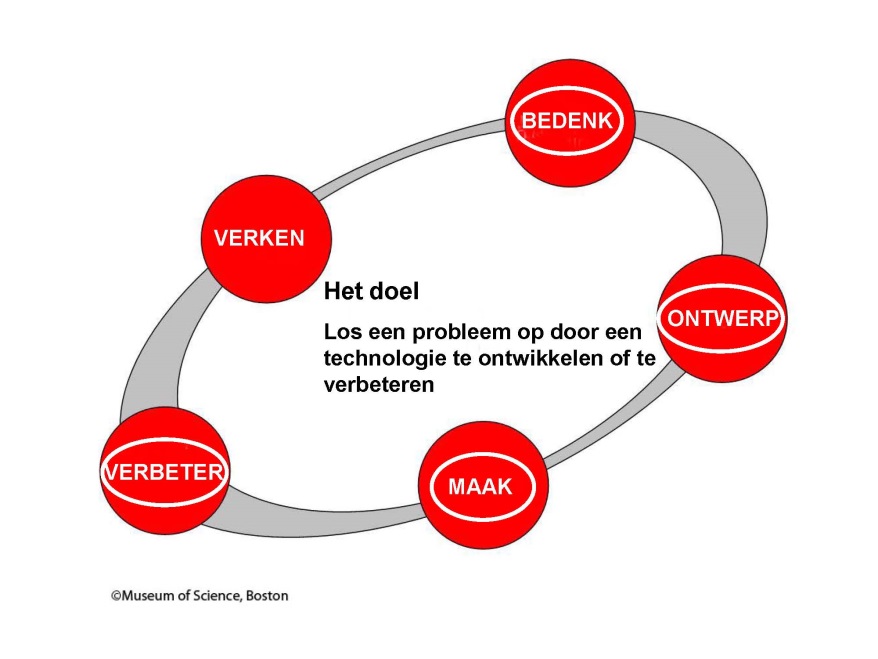 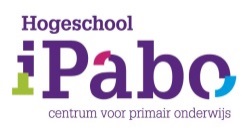 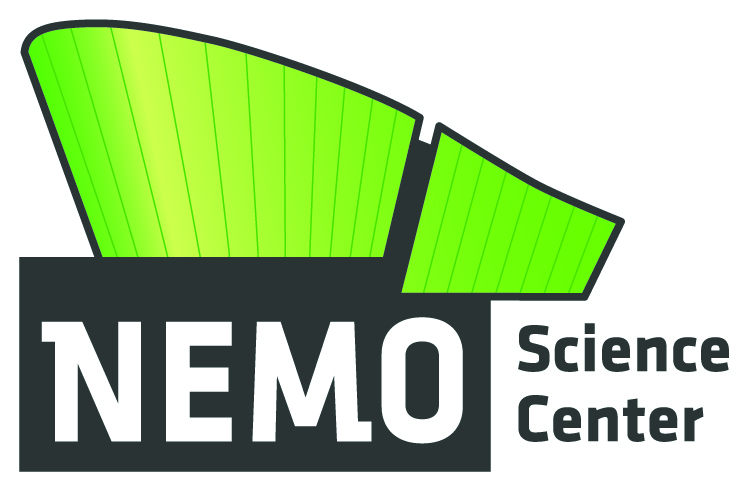 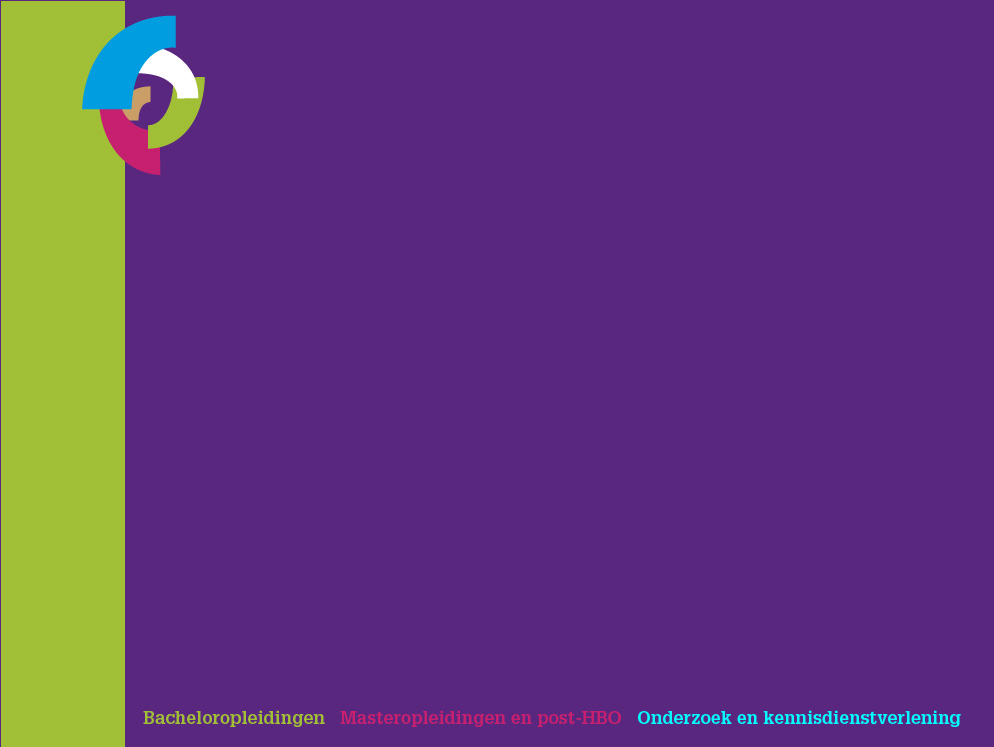 8 Lessenseries waarin de leerlingen een uitdaging
     aan gaan.  
     Ze lossen een wens of probleem op.
   Eerst onderzoeken ze de wetenschap en daarna 
     gebruiken de leerlingen de ontwerpcyclus om het 
     probleem op te lossen.
   Musea, scholen en universiteiten uit 10 landen 
     hebben samen het materiaal gemaakt.
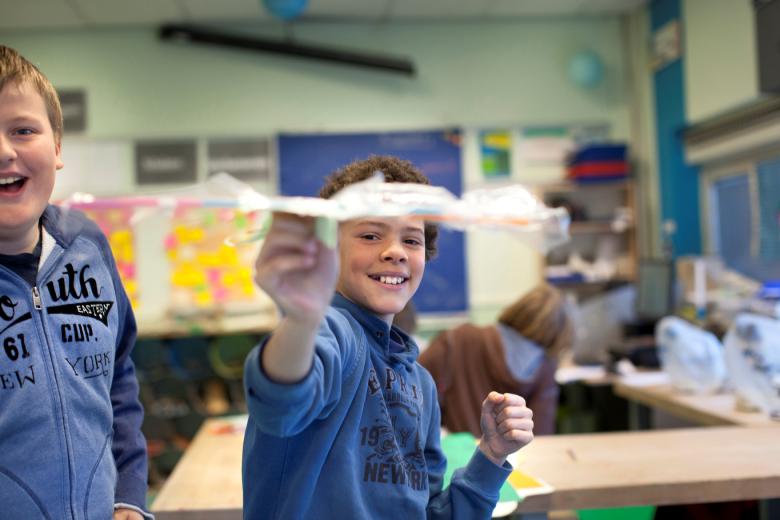 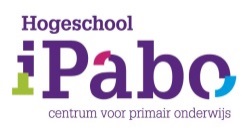 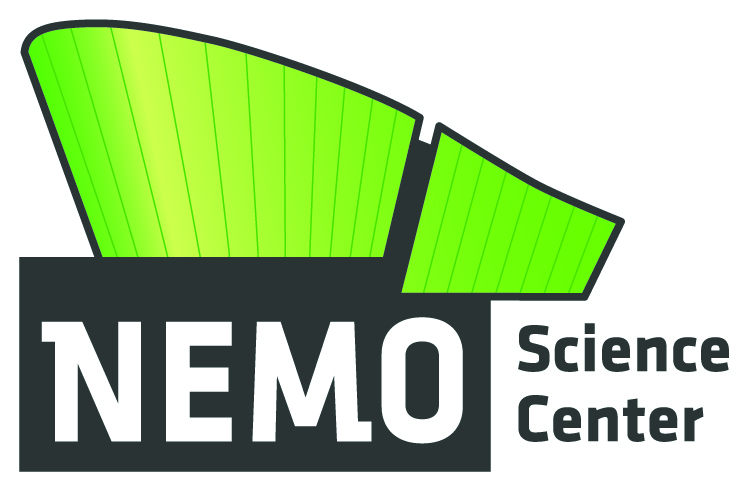 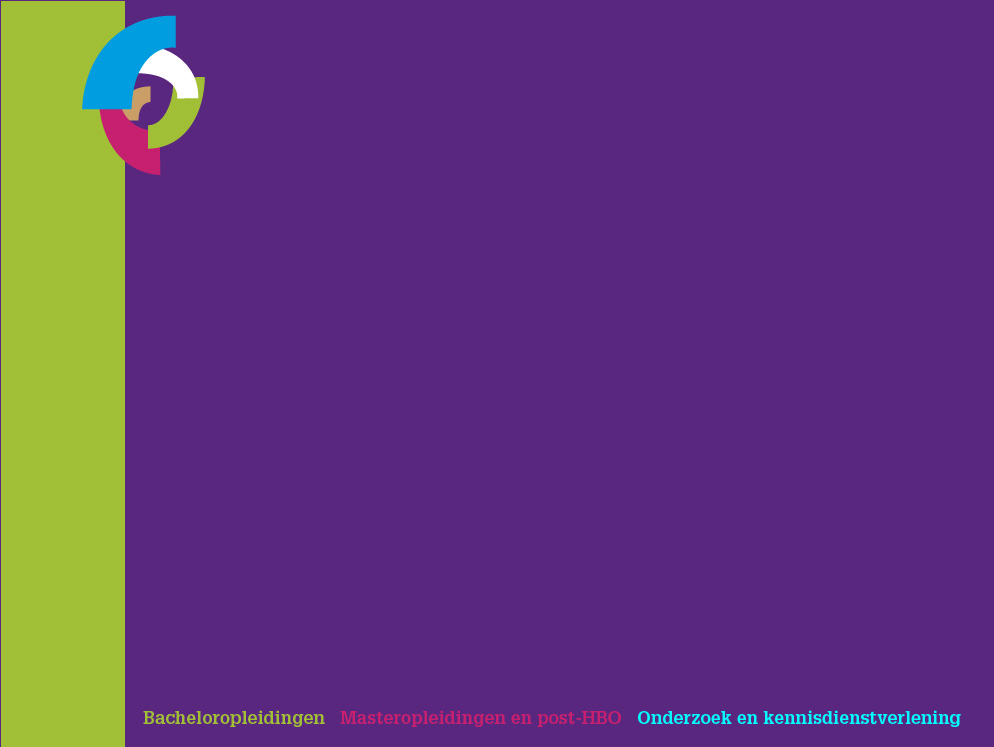 De lessenseries  (5-8 lesuren)
   Les 0 - Voorbereidende les - Wat is techniek 
   Les 1 - Context en uitdaging, verkennen
   Les 2 - Onderzoek naar benodigde kennis
   Les 3 - Bedenk , maak en verbeter
   Les 4 - Evaluatie van product en proces

De leerlingen (groep 5-8)
   werken aan eigen oplossing
   worden gemotiveerd door de context
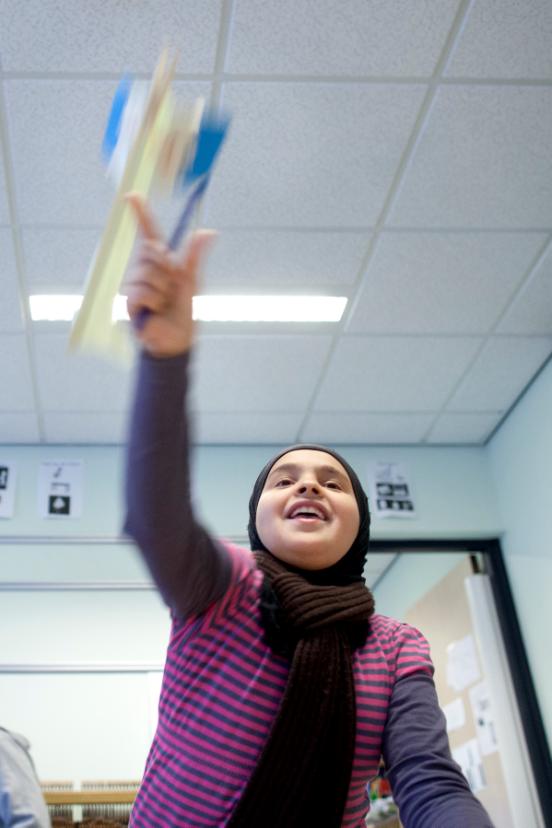 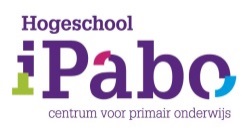 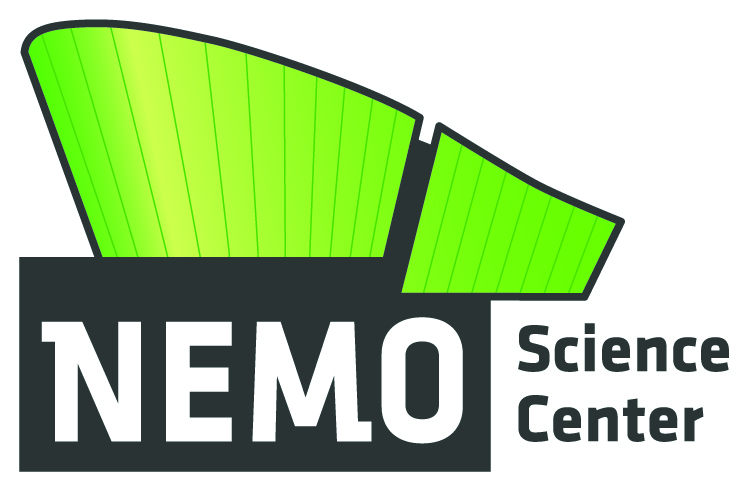 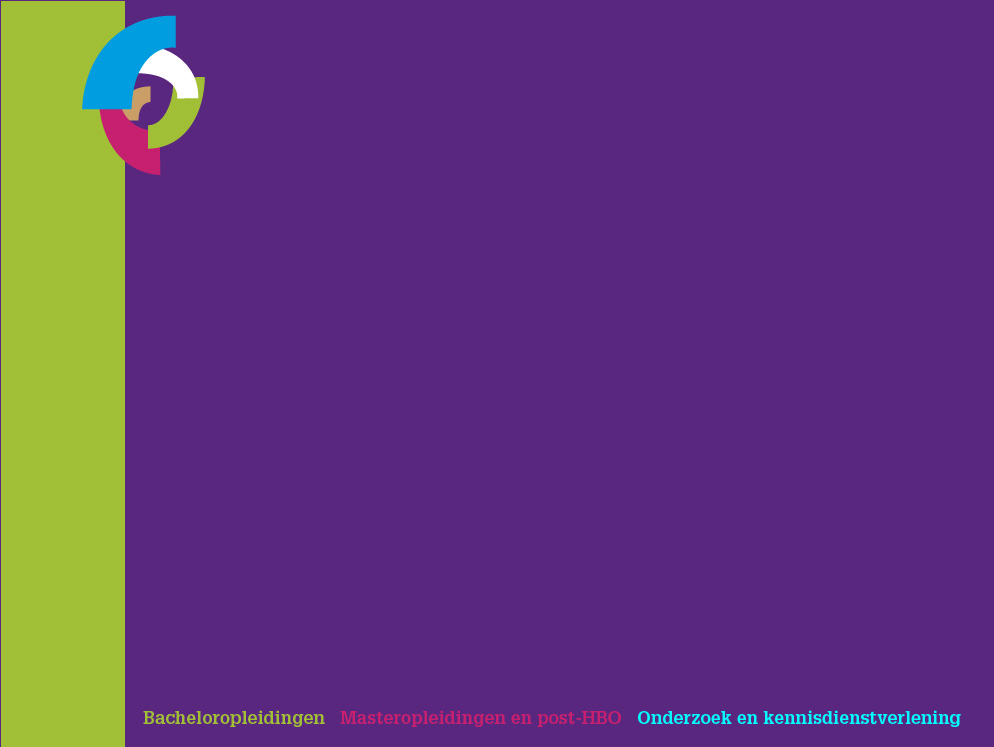 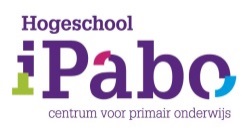 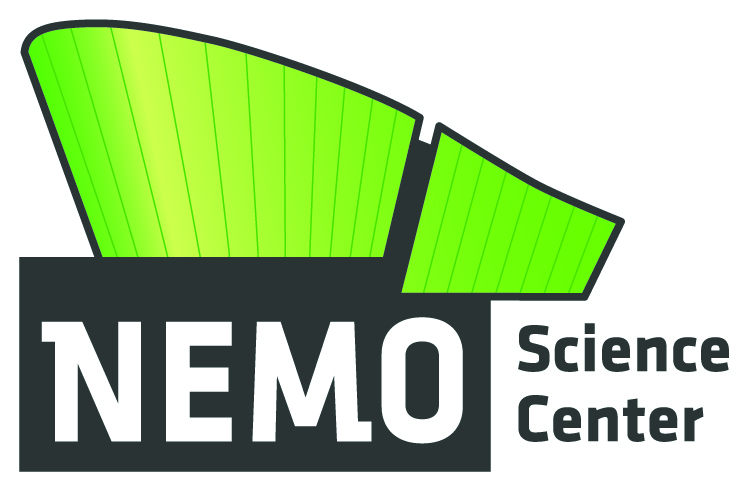 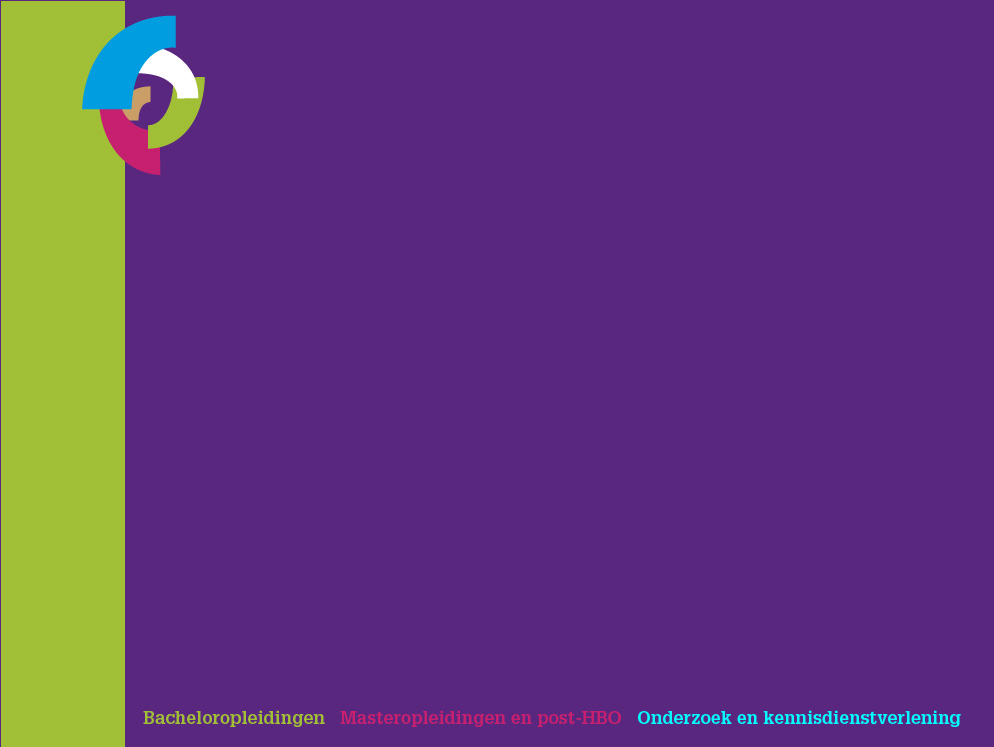 Bewust maken van de breedte van techniek.
   Leerlingen wetenschap en techniek te laten ervaren. 
   Uitdagen van stereotype beelden van ingenieurs en
     techniek. 
Interesse creëren voor wetenschap, technologie en engineering
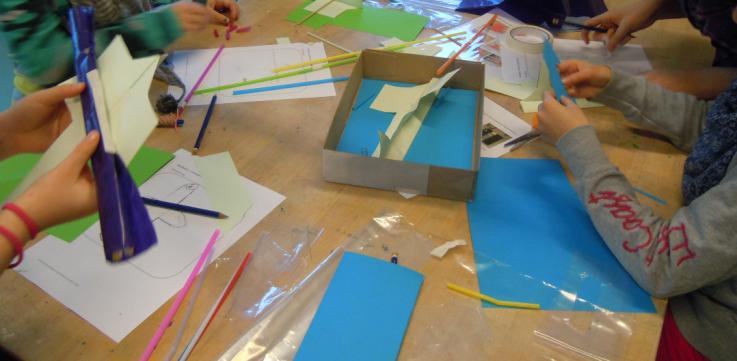 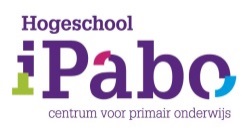 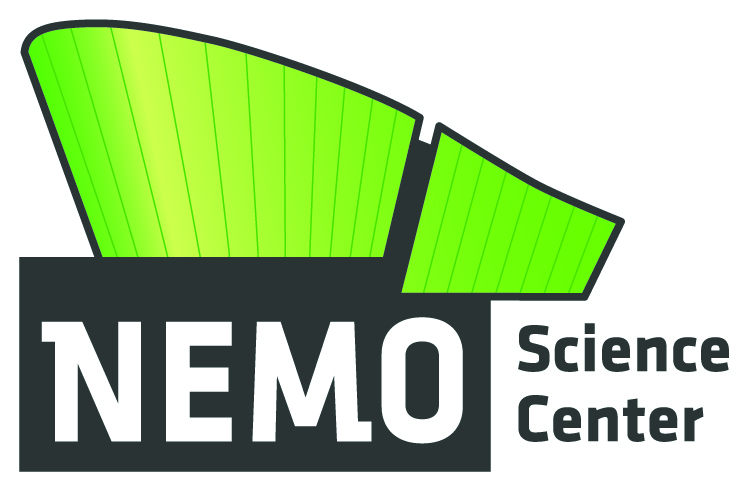 http://youtu.be/QdXT8e0_M0M?
Leerplankader W&T van het SLOhttp://www.slo.nl/downloads/2014/wetenschap-en-technologie-in-het-basis-en-speciaal-onderwijs.pdf
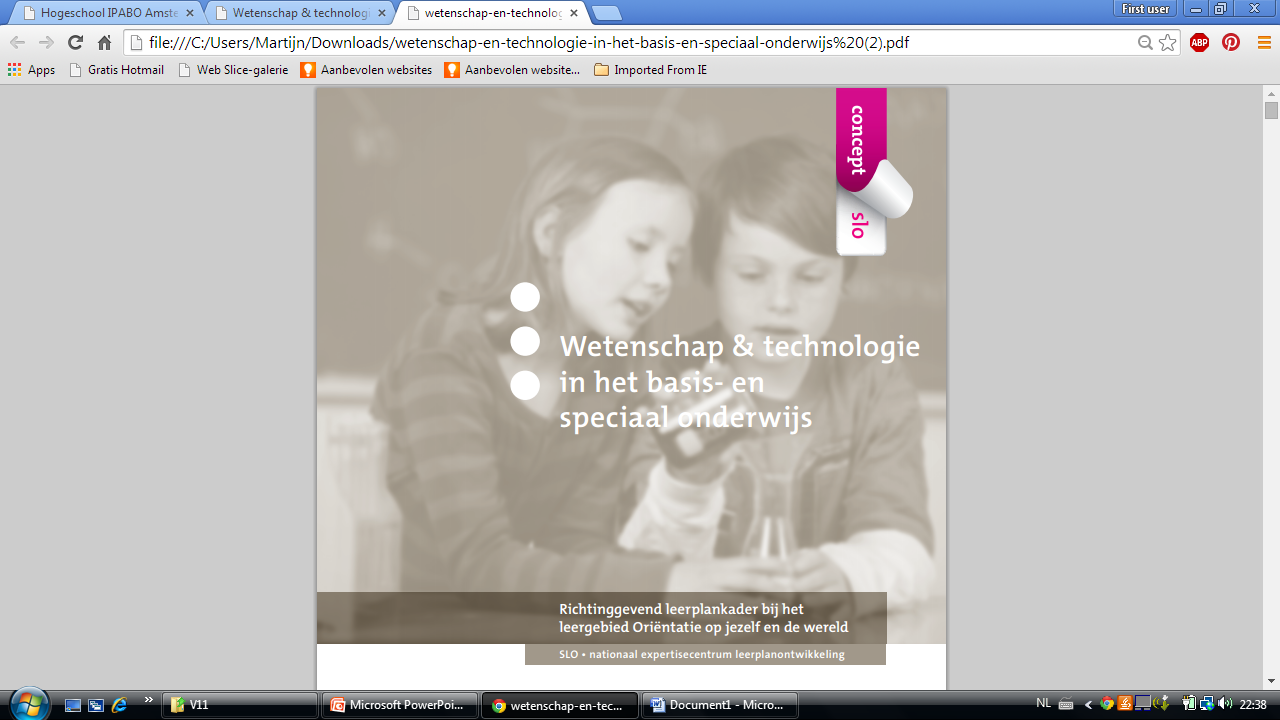 http://www.slo.nl/downloads/2014/wetenschap-en-technologie-in-het-basis-en-speciaal-onderwijs.pdf
Houding

Verwondering
Nieuwsgierigheid
Exploratieve houding, ontdekken en onderzoeken
Initiatieven nemen
Motivatie en plezier in O&OL
Doelgerichtheid en doorzettingsvermogen
Vragen stellen
Respectvol omgaan met (levend) materiaal
3 componenten van W&T 
Bron: SLO Leerplankader
[Speaker Notes: Genoemde aspecten van houding geven inhoud aan deelgebied HOUDING in het schema.]
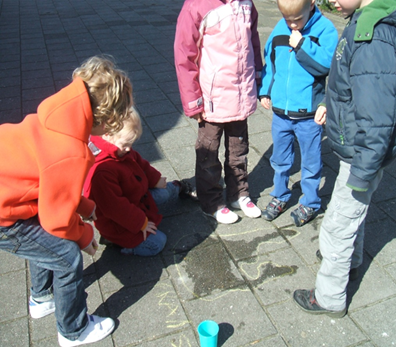 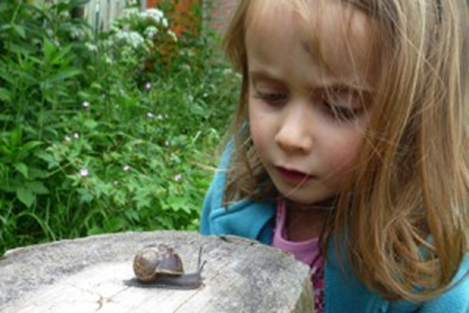 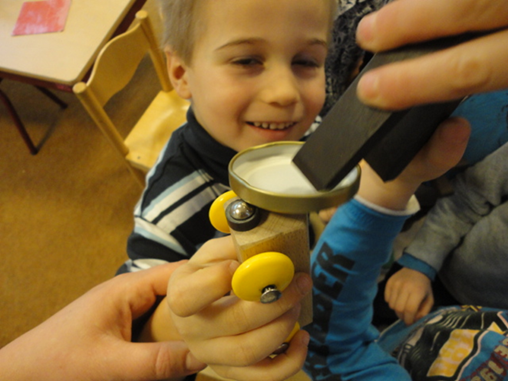 Vaardigheden 

Stapsgewijs iets kunnen aanpakken (stappen binnen O&OL)
Problemen oplossen
Keuzes maken, plannen maken, beslissingen nemen
Leren gebruiken van materialen, technieken en gereedschappen
Leren waarnemen, oplettend zijn
Leren ordenen
Leren representeren/ vastleggen
3 componenten van W&T 
Bron: SLO Leerplankader
[Speaker Notes: Genoemde aspecten van vaardigheden geven inhoud aan deelgebied VAARDIGHEDEN in het schema.]
Kennis
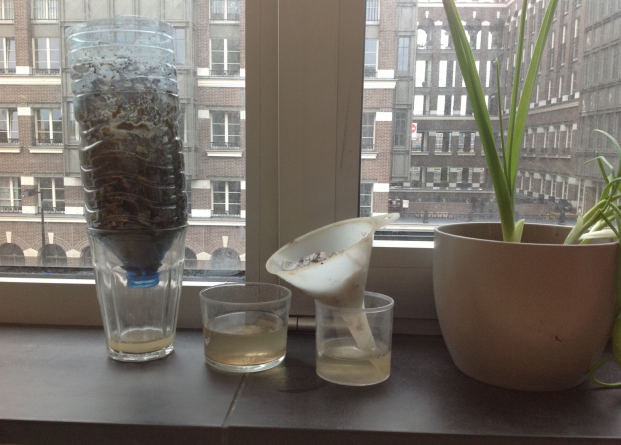 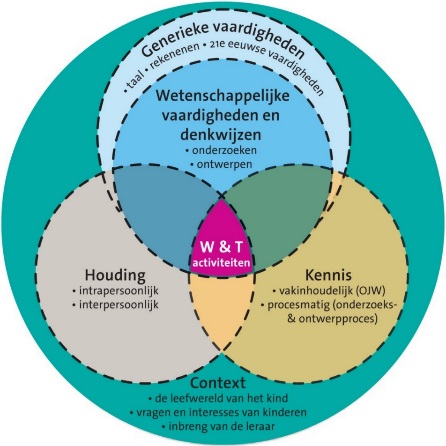 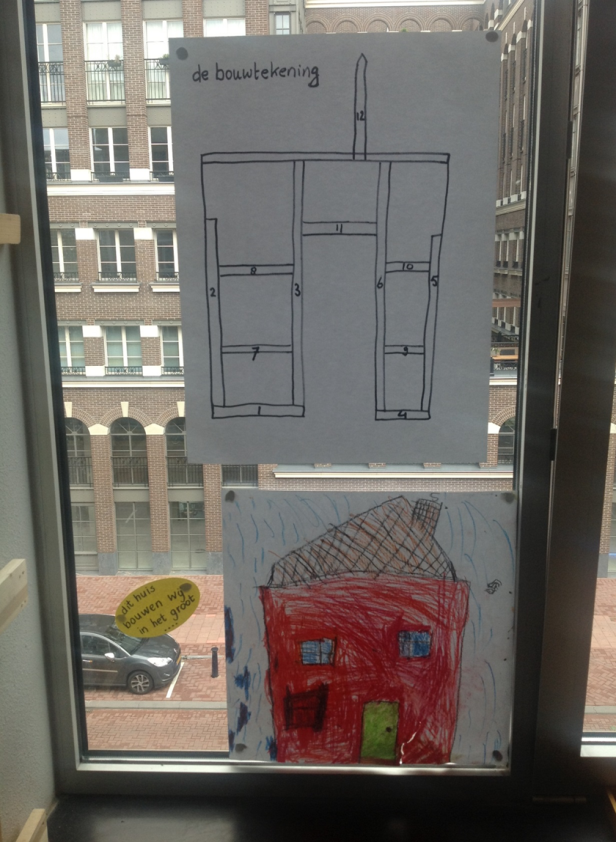 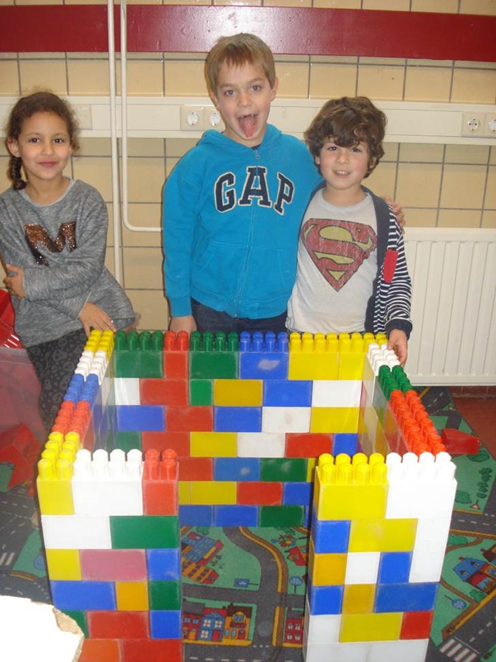 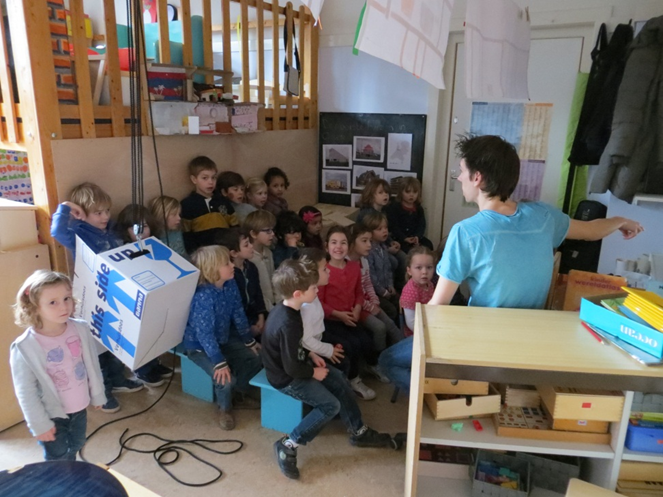 [Speaker Notes: Kennis is niet beperkt tot de reguliere kennisgebieden (seizoenen, drijven en zinken) maar kan over heel veel gaan uit het dagelijks leven van kleuters]
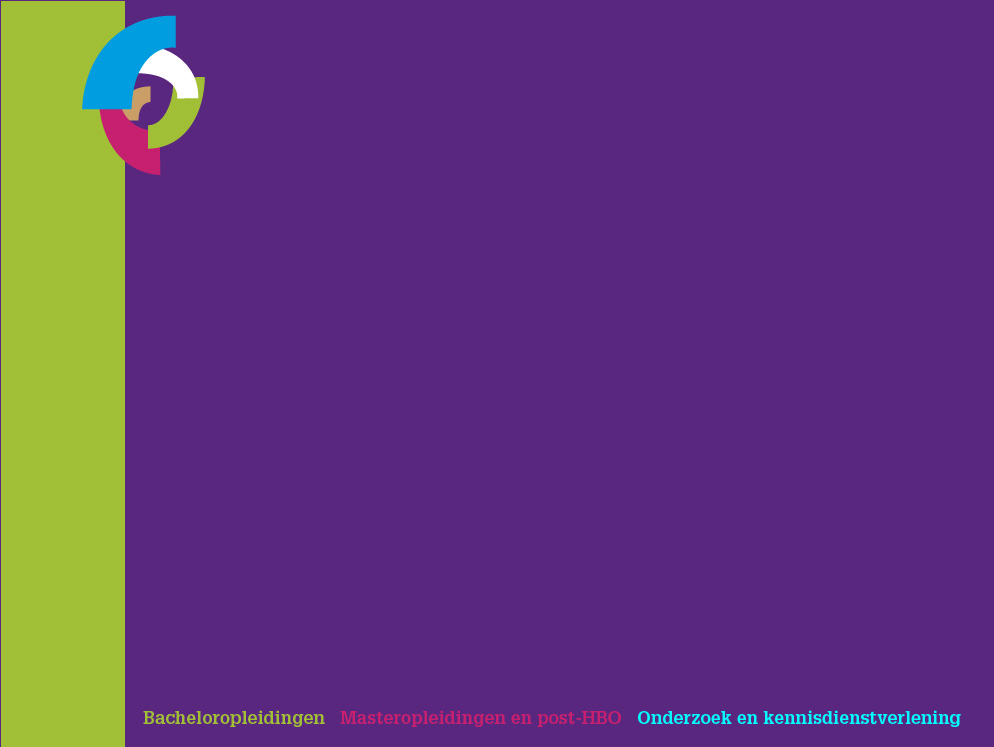 Welke competenties hebben leerlingen in de toekomst nodig?

21e eeuwse vaardigheden SLO
   
Creativiteit
Kritisch denken
Probleemoplosvaardigheden
Communiceren
Samenwerken
Digitale geletterheid
Sociale en culturele vaardigheden 
Zelfregulering
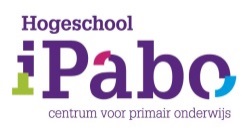 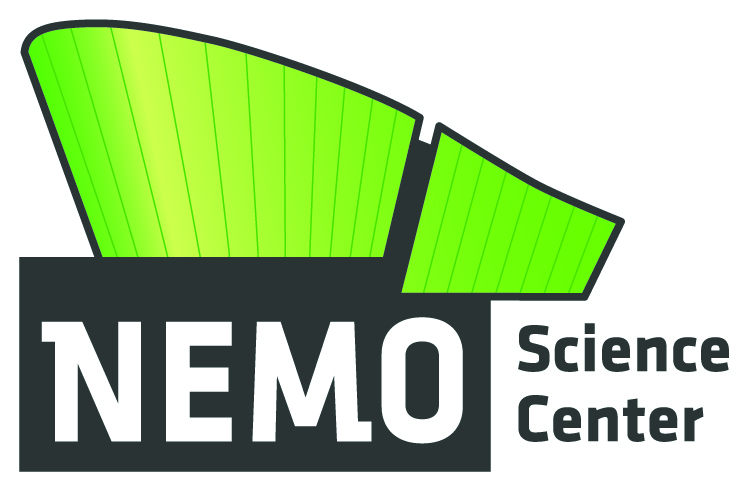 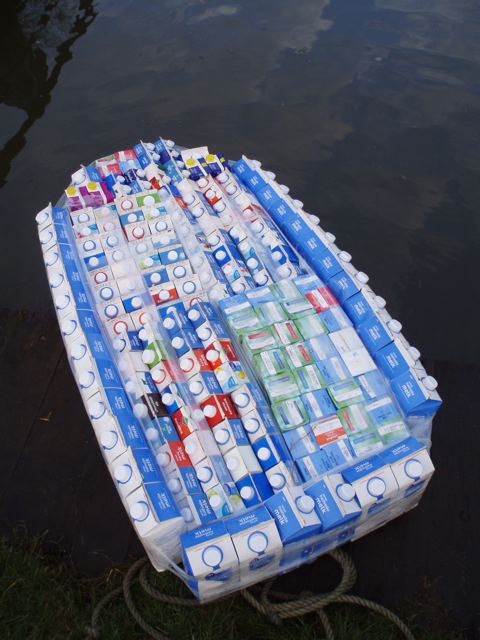 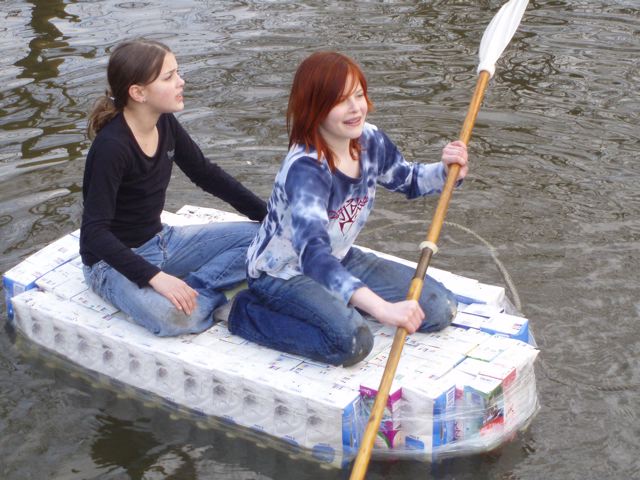 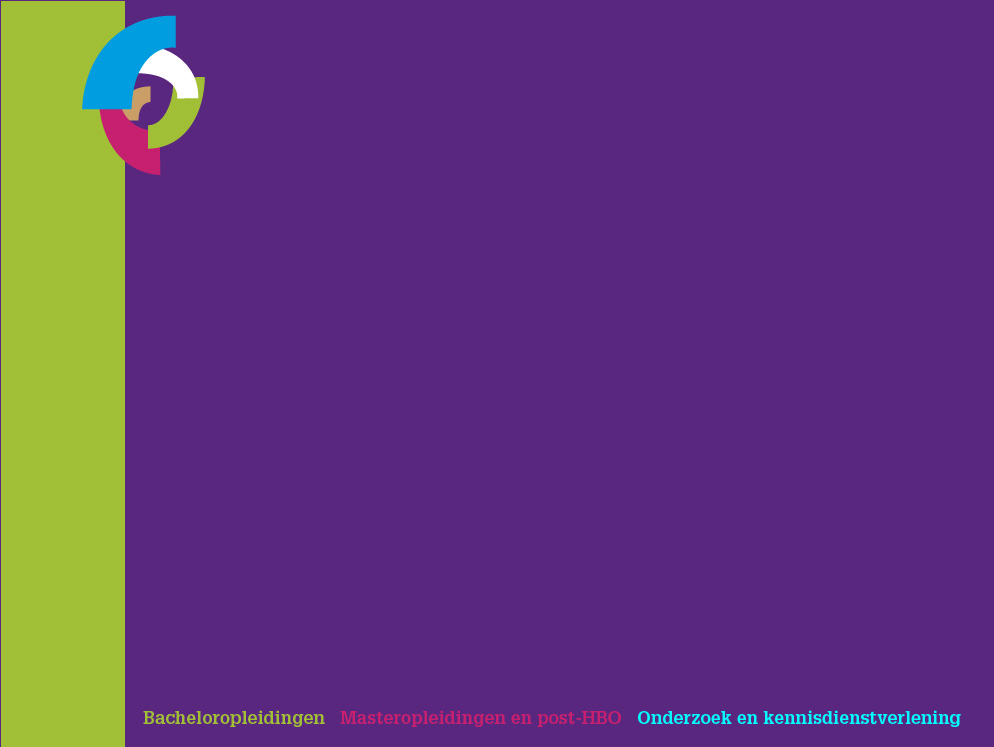 Samenwerking iPabo en NEMO
   
In 2014 hebben de iPabo en NEMO samen een nascholingstraject gegeven. 
Training (3 uur) over onderzoekend leren en een lessenserie.
Training (3 uur) over ontwerpend leren en een lessenserie. 
Bezoek aan de klas + nagesprek 
Terugkombijeenkomst, leerkrachten presenteerde wat ze gedaan hadden.
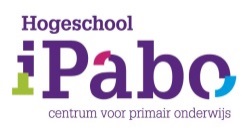 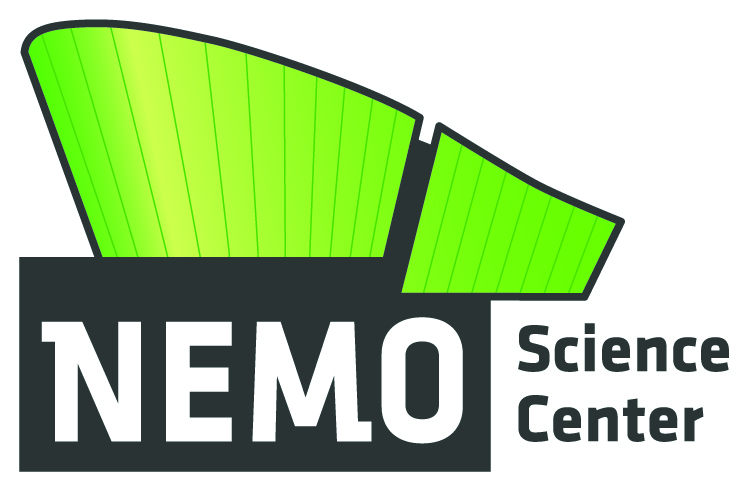 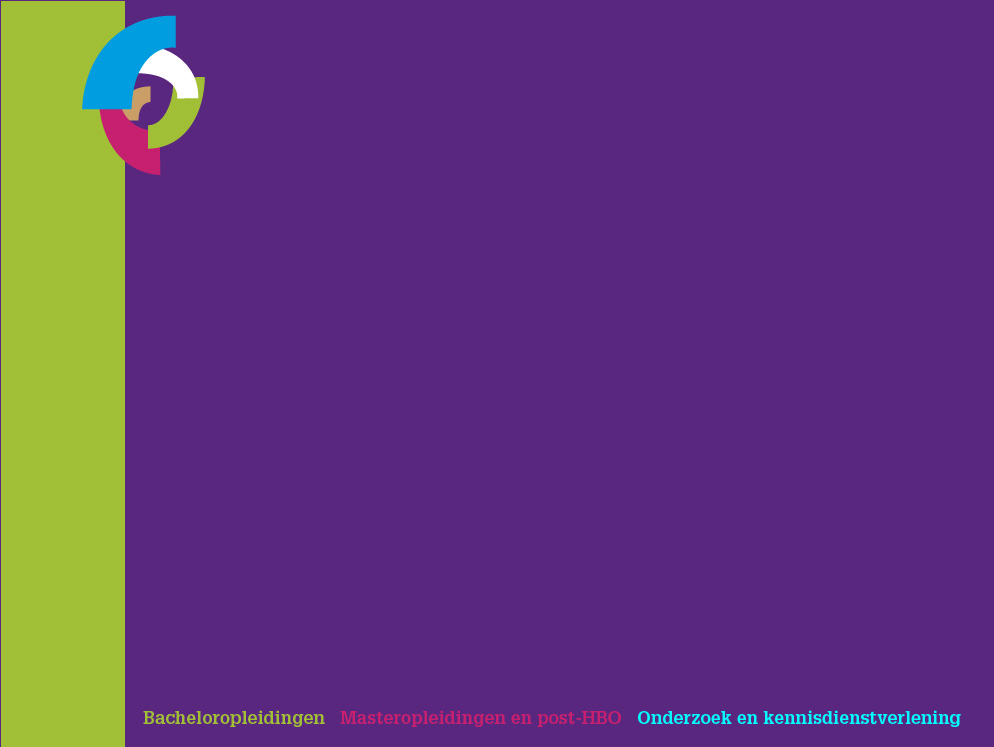 Samenwerking iPabo en NEMO
   
Rollen
Trainingen: iPabo + NEMO (grootste rol)
Schoolbezoek: iPabo

Meerwaarde
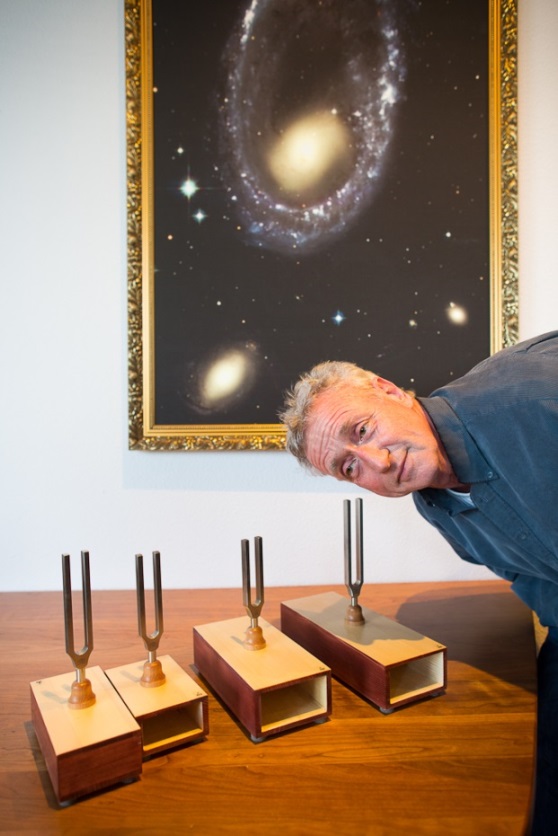 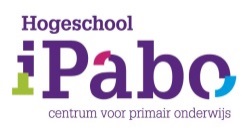 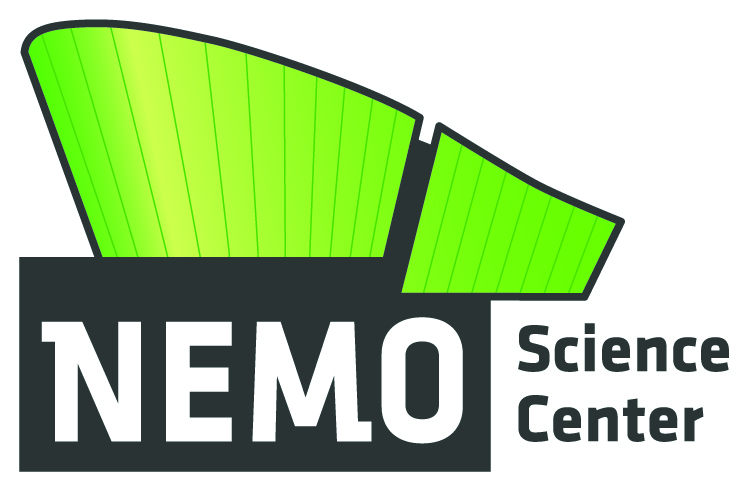 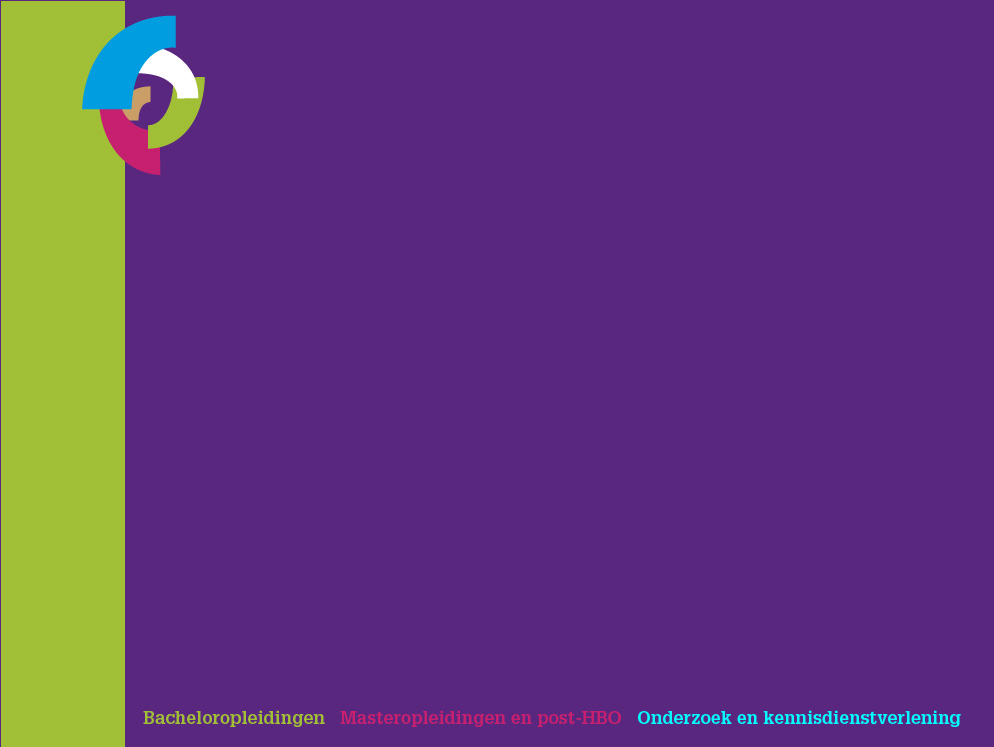 Dank voor jullie aandacht.Vragen?
Kan ook per mail naar 
m.weesing@ipabo.nl
depijper@e-NEMO.nl
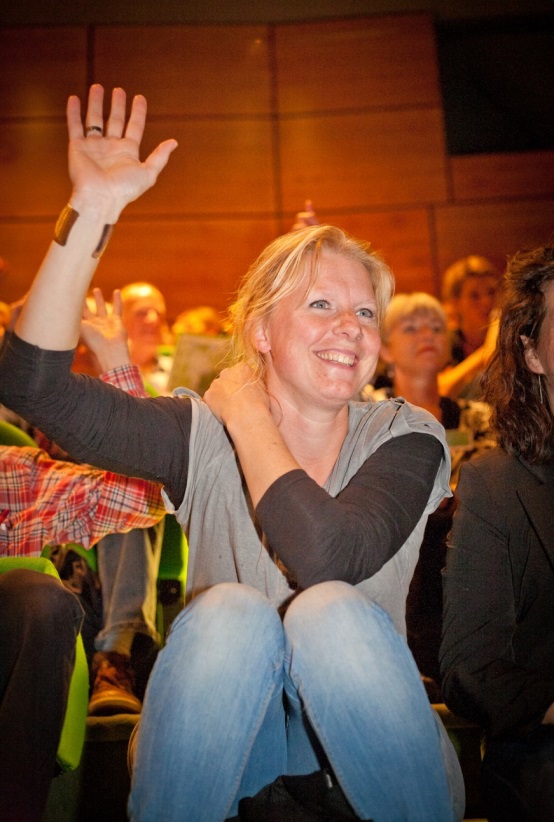 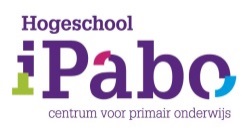 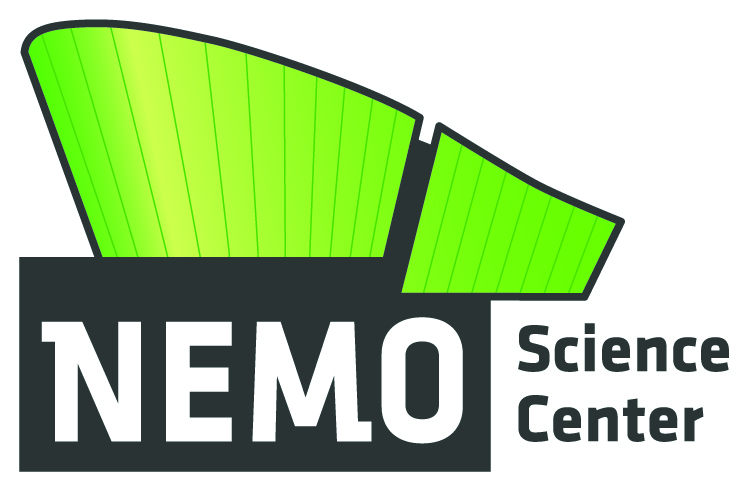